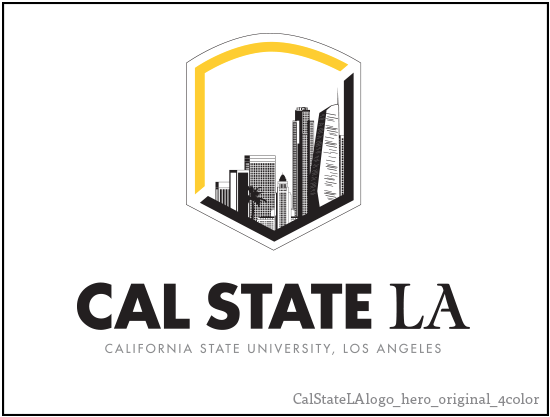 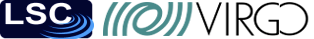 Study of Optical Scatterers within Coating Layers of gravitational wave detector Mirrors
L. Glover(1,3), R. DeSalvo(1,3),  B. Kells(2), I. Pinto(3) 

E. Arriaga(1), E. Barragan(1) E. Do(1), C. Fajardo(1), M. Goff(1),  J. Patel(1), T. Sadecki(2), R. Savage(2), E. Villarama(1)
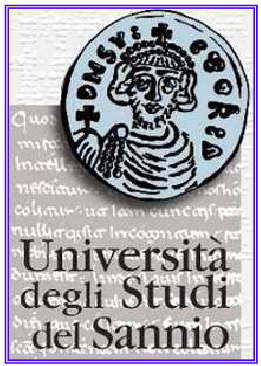 1 – Cal State LA2 – LIGO
3 – Uni. Sannio
Related doc: LIGO-G1600431
LIGO-G1601982.
1
Gravitational Wave detectors’mirror thermal noise
Dielectric coatings on mirrors present  an anomalously low quality factor 104-105 as compared to >109 for Q-factor for the fused silica substrate.

This dissipation is responsible for most of the thermal noise of mirrors of all gravitational wave detectors.

Mechanical dissipation in coatings is the single most important limit for the detection range of Gravitational waves

Nobody knows where these losses reside or come from.
LIGO-G1601982.
2
Brief Summary
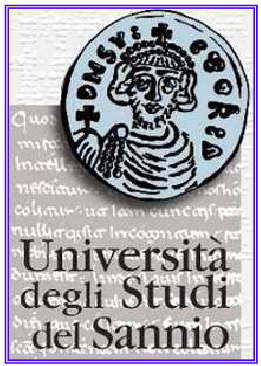 We analyzed scattering points in photos of Advanced LIGO mirror illuminated by 100 kW stored beams

Hundreds of thousands of progressively weaker scatterers were observed where few were expected, likely extending through the depths of the coating layer stack

Probable locus of the energy losses
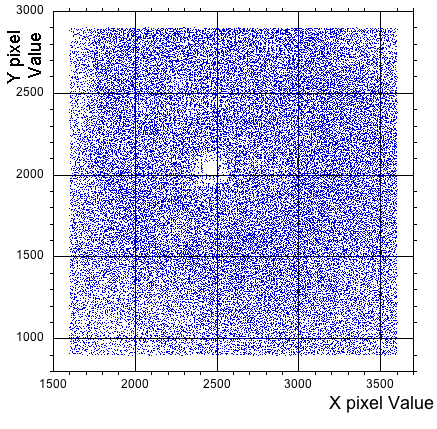 LIGO-G1601982.
3
Method
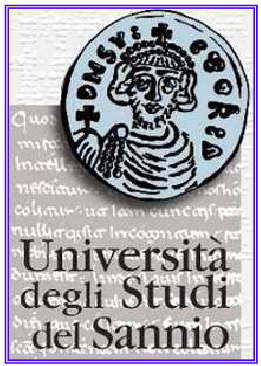 Individual scatterers were identified using DAOPHOT an astronomer’s algorithm to identify stars in galaxies

Extract apparent amplitude and position of each scatterer
Subtract the identified “stars” and iterate
LIGO-G1601982.
4
Daophot Mechanism:Point Spread Templates
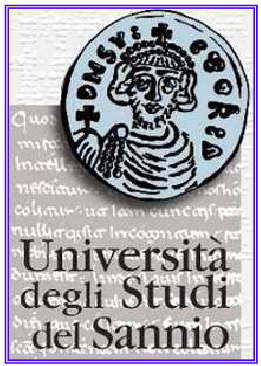 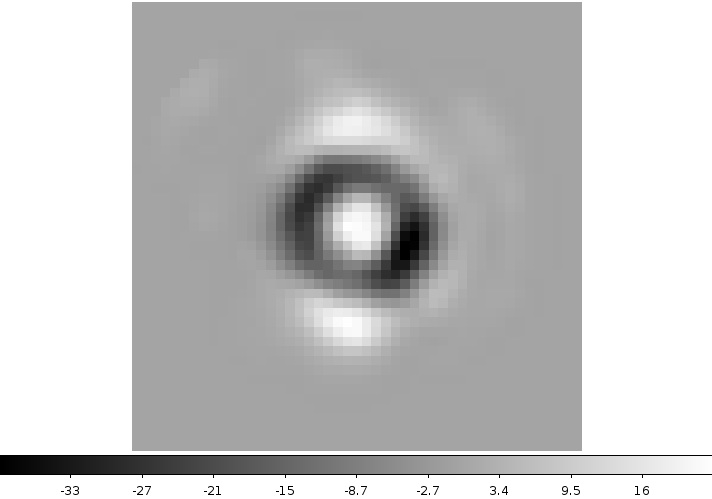 A point spread template is created from selected sources within the image. 

Then it is used to search scatterers
Point Spread Template for an exposure time of 1.25 x 10-4 s
LIGO-G1601982.
5
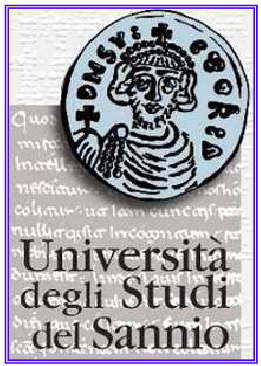 Daophot Mechanism: Problems CCD dynamic range
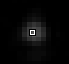 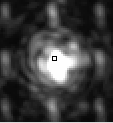 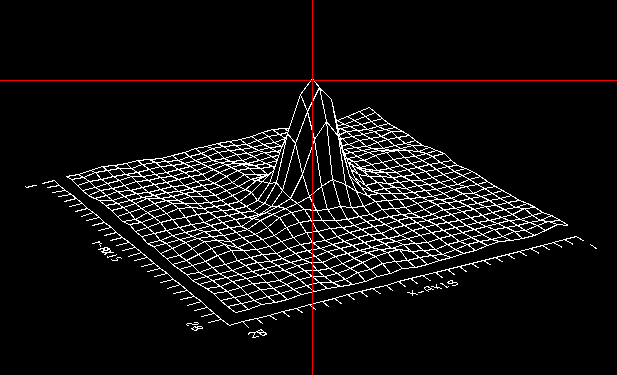 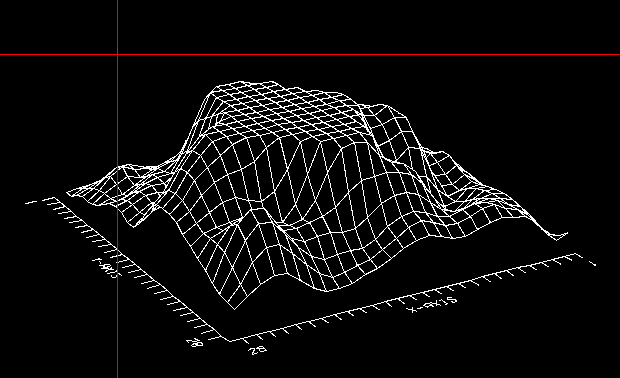 Good
Badly saturated
LIGO-G1601982.
6
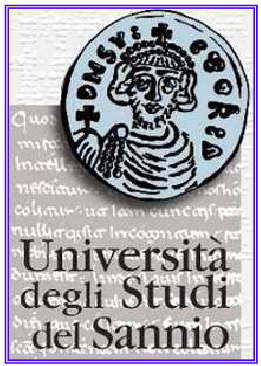 Daophot subtraction effectiveness
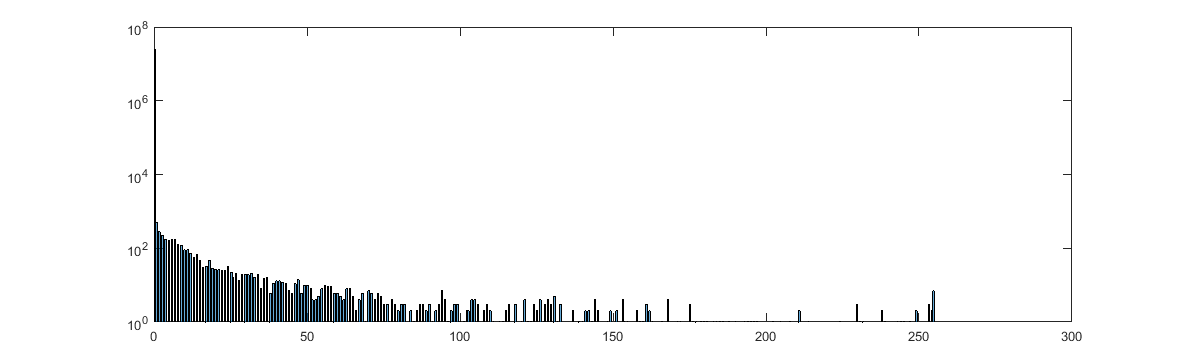 Pixel amplitude histogram of original Image
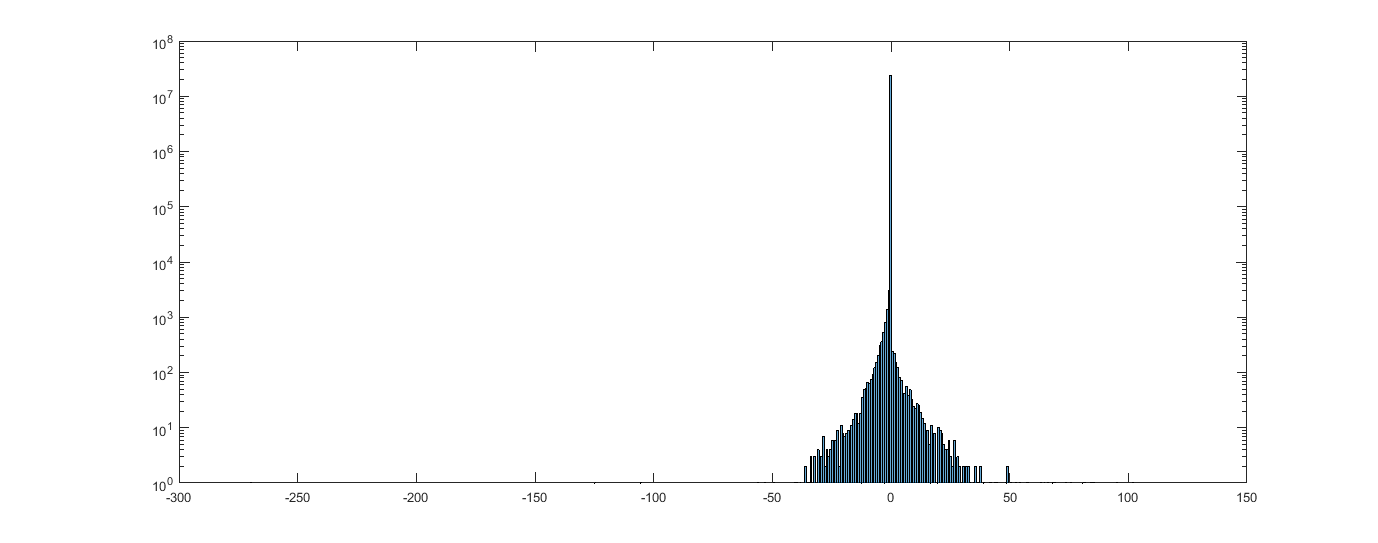 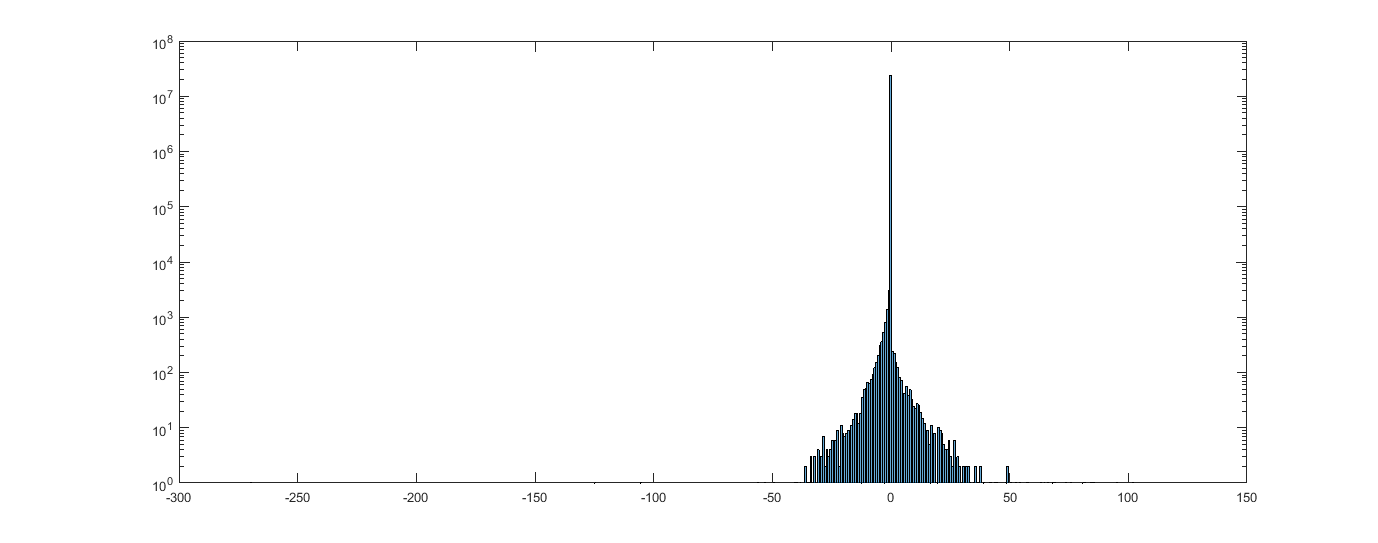 200
100
Most pixels restored to “dark” pixel

Residual pixel distribution within 2-3 pixels FWHM 

Mostly from saturation effects
Residual pixel amplitude histogram after scatterer extraction
LIGO-G1601982.
7
-50
50
[Speaker Notes: Note for you, the central pixel does not count because it is just the black background that daophot ignores, but this is log scale, ignoring the central pixel you get 2-3 pixel FWHM]
Identifying/subtracting scatterers
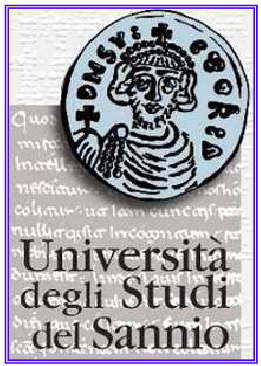 Subtracted Photo
Original Photo
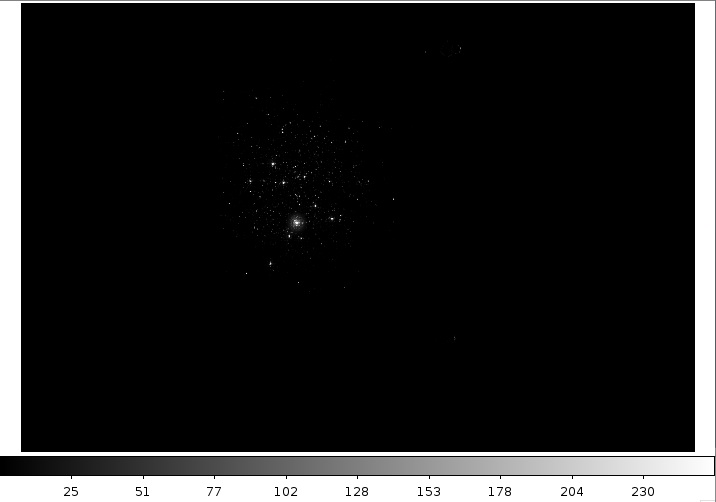 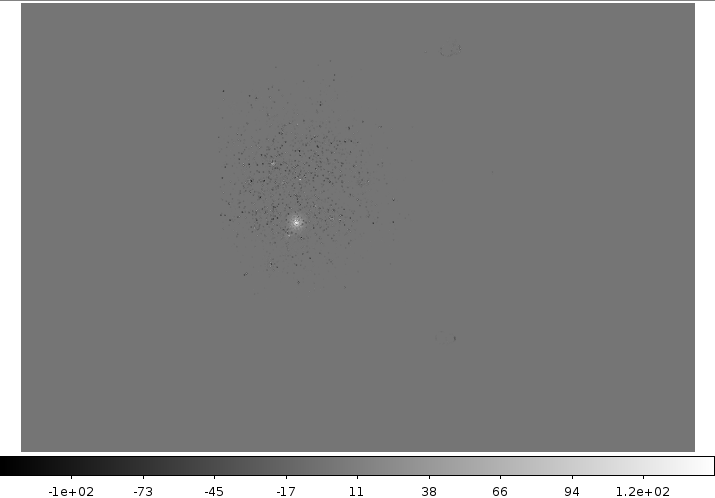 Fluffy dirt 
ignored
256
100
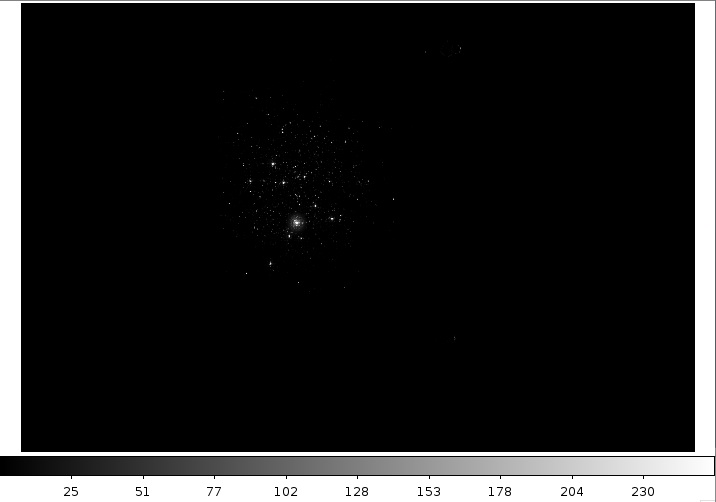 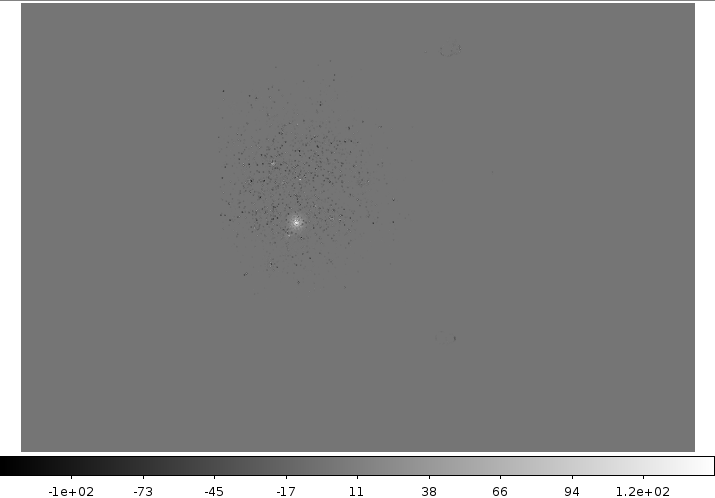 expanded pixel scale
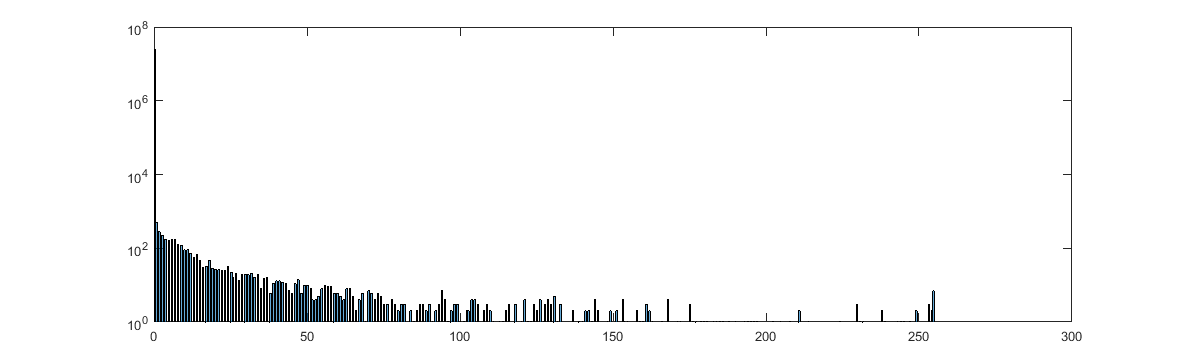 Dark pixels
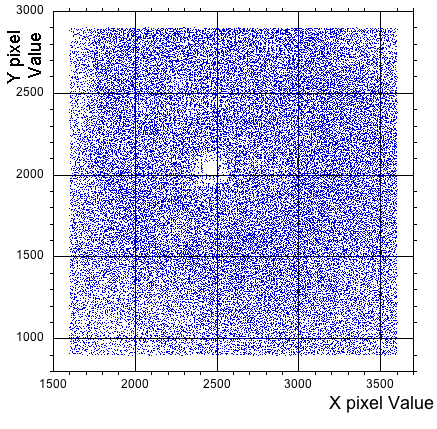 256
dots mark the place where scatterers have been excised

 “dirt” does not fit template is ignored by daophot  and masks out real weaker scatteres
LIGO-G1601982.
8
Number of Scatterers vs. Exposure Time
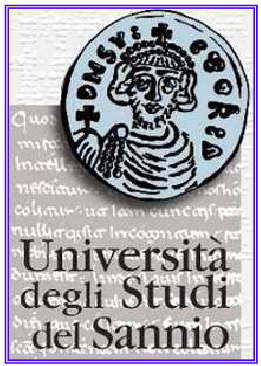 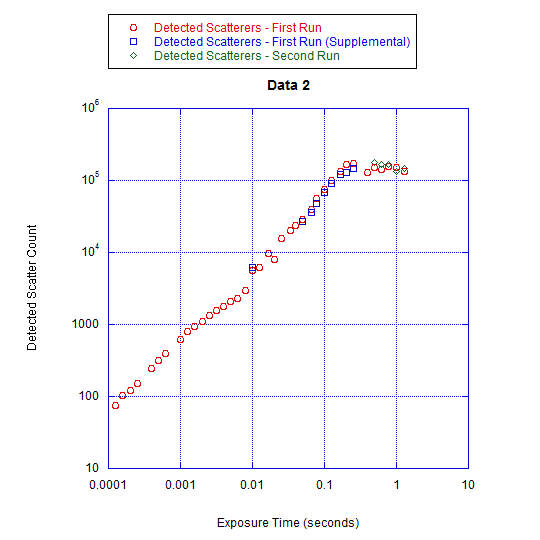 Exposure			Scatterers (1st Run)
@ 0.125 ms 		 	76	
@ 1 ms exposure		624
@ 400 ms exposure	127,774
100,000

10,000

1,000

100
Scatterer count plateaus due to saturation.
Number increases almost linearly with exposure
Exploring weaker and weaker scatterers 
Deeper and deeper in the dielectric coating layers ! !
LIGO-G1601982.
9
Apparent size: Depth in stack effect
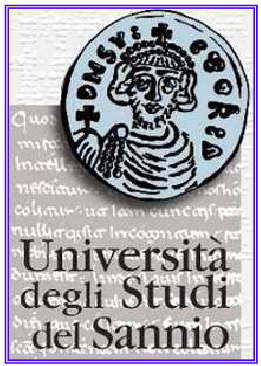 There are two depth attenuation components:
Attenuation of impinging light due to reflections through depth of coating layers
Back-reflection on front layers attenuates Scattered  light
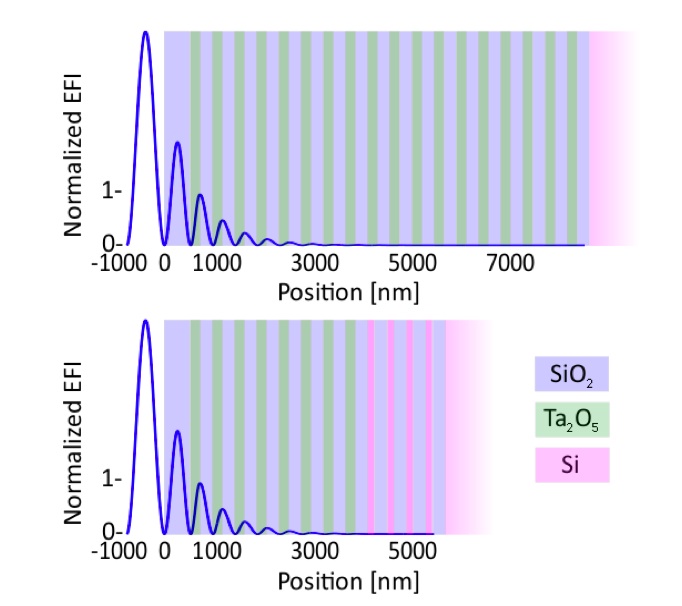 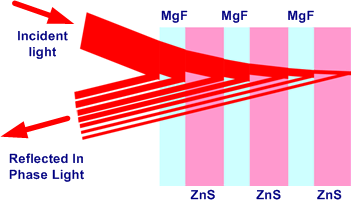 Image: Stuart Reid, Iain Martin, 2016
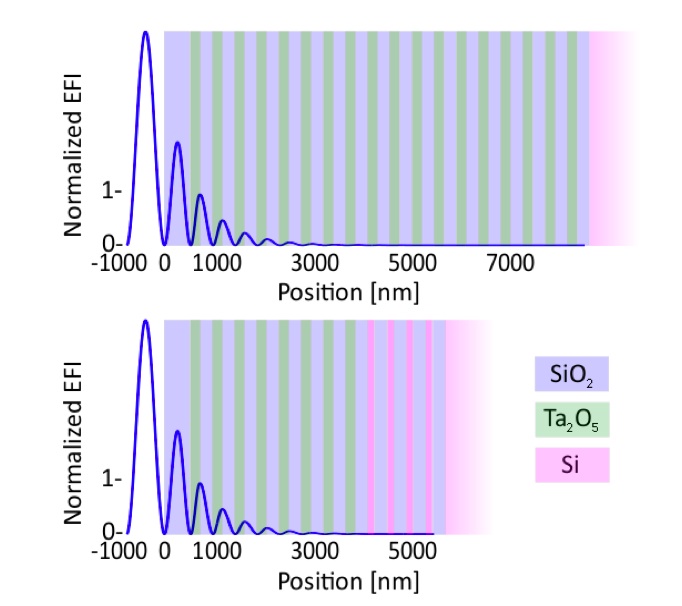 Scattered light detected by CCD
Back reflected scattered light
LIGO-G1601982.
10
Scatterer light intensity distribution@ Exposure Time = 0.0125 sec
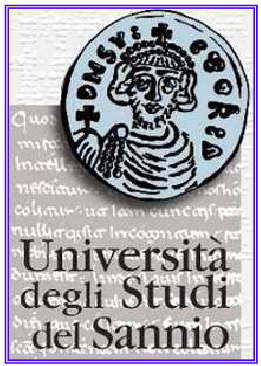 The rapid slope of reconstructed scatterers at low amplitude is compatible with what expected from the reflection curve.
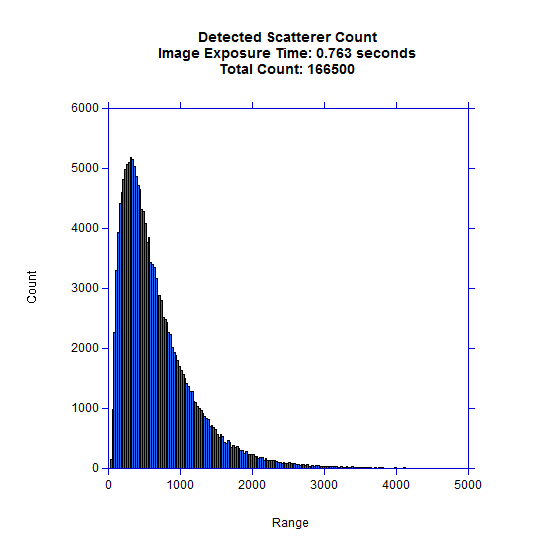 6000
3000
Integrated CCD count
5000
1000
LIGO-G1601982.
11
How many scatterers 
are actually there ?
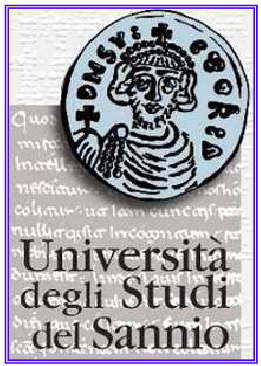 Drop of laser light impedes detection of scatterers below first 2-3 layers26 layers in each HR coating~200 scatterers /mm2
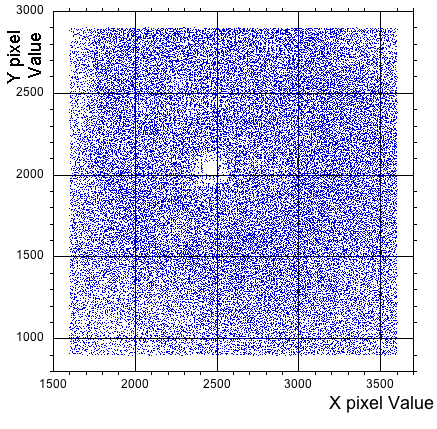 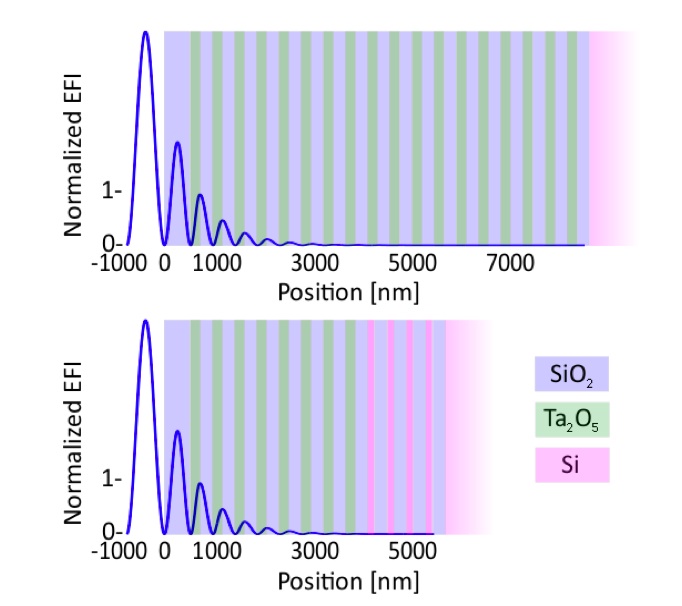 LIGO-G1601982.
12
Origin of scatterers
Virtually no absorption (<0.25 ppm)
Positive or negative density (n) fluctuations
Positive = crystallites, in glasses catalyze crystallization
Negative = large fluctuation of natural voids in glasses
Both have dangling bonds, i.e. double well potentials adsorbing mechanical energy
LIGO-G1601982.
13
Ongoing work
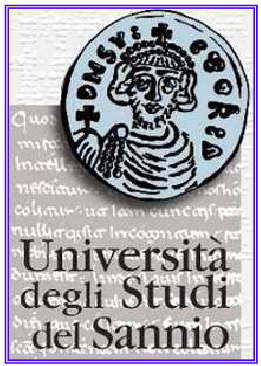 Two steps proposed:

Sum coherently lower exposure images from LIGO to mitigate saturation.
Study ad-LIGO witness samples to determine scatterer’s depth distribution through layers and size distribution
LIGO-G1601982.
14
Lucky byproduct
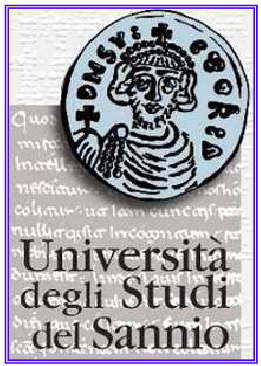 Study of image to image “star” position motion for coherent addition of images yielded a metod to independently detect:
Motion of stored beam within mirror 
Motion of mirror w.r.t. camera.
LIGO-G1601982.
15
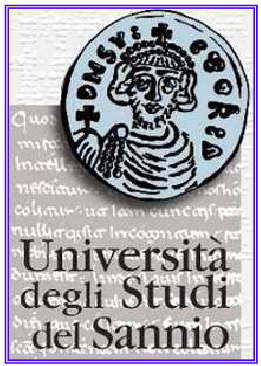 DAOPHOT position resolution
Differential “star” position between two images
The scatter of the points (standard deviation) =
 ~11µm 
 positioning error of “daophot”
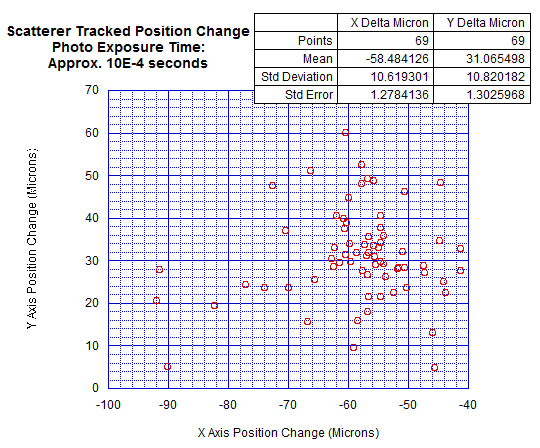 Calibration 1Pixel = ~80 µm
LIGO-G1601982.
16
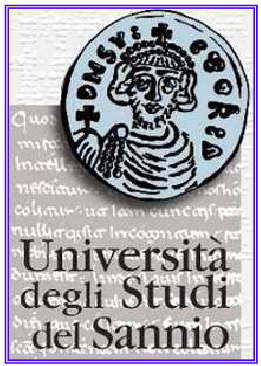 Detection of mirror motion
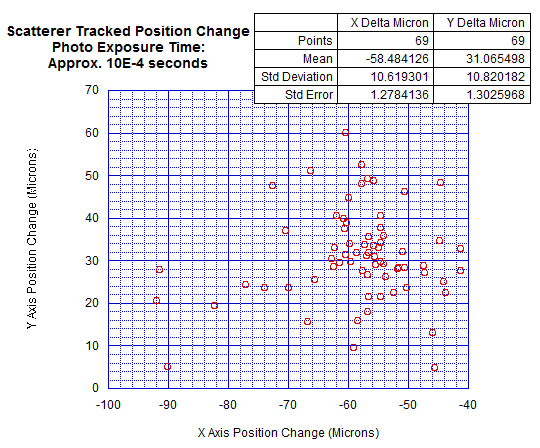 Mirror motion

Mirror position resolution ~ 1.3 µm
Calibration 1Pixel = ~80 µm
LIGO-G1601982.
17
Depth scatterer exploration
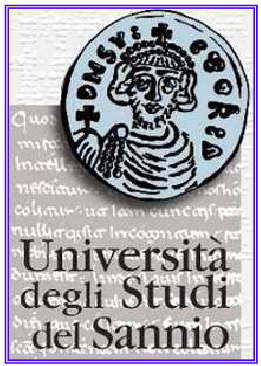 Study a spare witness samples to determine 

the scatterer’s depth distribution 

the scatterer’s size distribution
LIGO-G1601982.
18
X, Y Axis micropositioning
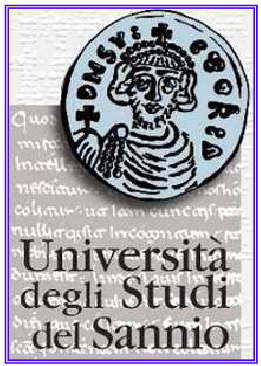 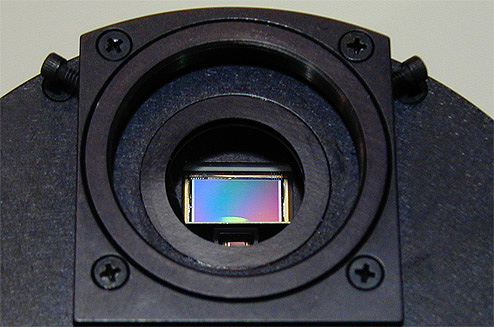 CCD Camera
3
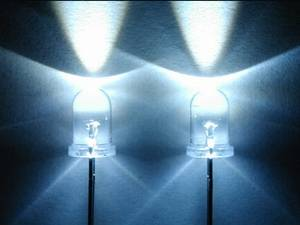 Z Axis piezo focusing
White light LED
1
50% Reflector
@ 45°
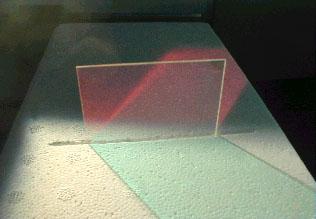 2
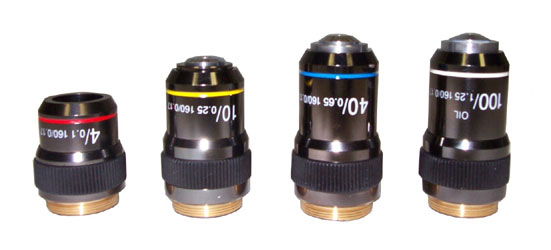 Microscope 
lens
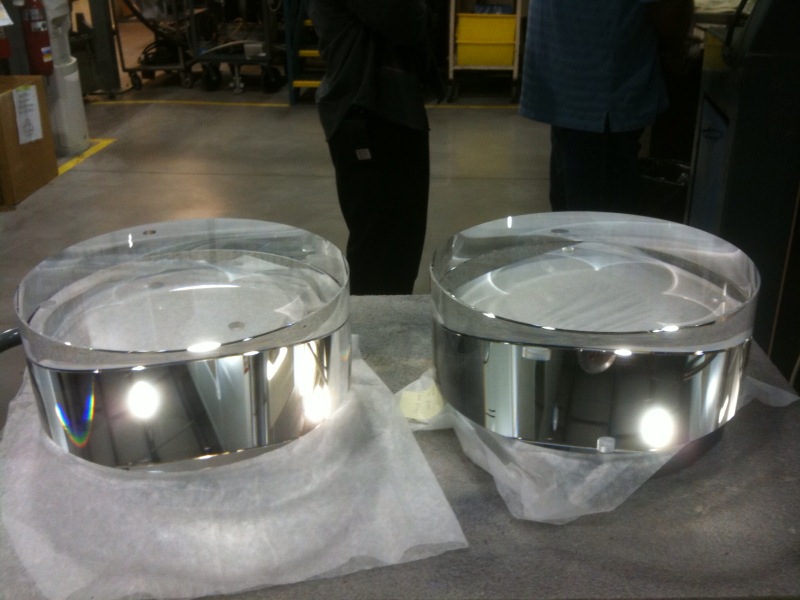 AdLIGOMulti-LayeredMirror
LIGO-G1601982.
19
Grid scan of Mirror
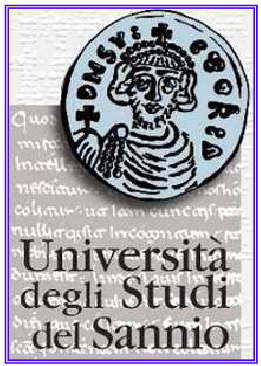 X1
X2
…
Xn
Raster scan X-Y  of microscope frames on mirror surface to identify rough scatterer position
Y1
Y2
Defocused 
Scatterers
…
Yn
LIGO-G1601982.
20
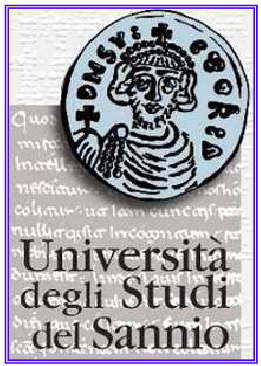 Potential depth resolution
Depth of field  			0.6 µm / n
depth resolution of   ~ 30 nm/ n achieved from Z-scan

Wide angle-white light illumination allow penetration of many layers
Focused
Scatterer
Defocused
Scatterer
Defocused
Scatterer
MaximumLuminosity
+Z
-Z
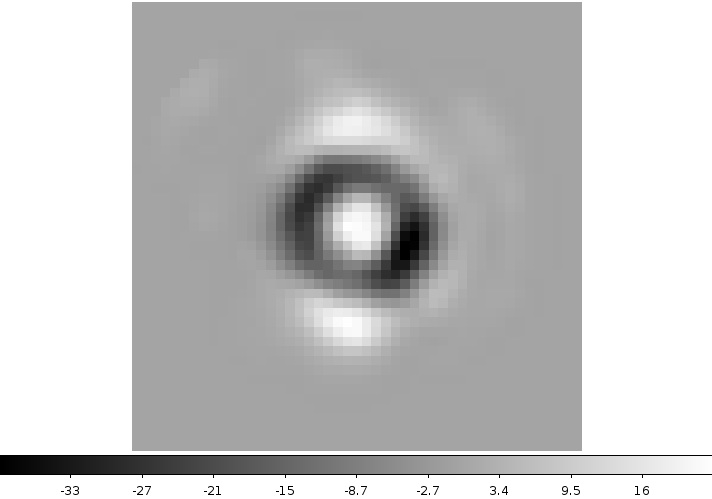 LIGO-G1601982.
21
[Speaker Notes: For your information, n is the refraction index of the material, in Ta2O5 or TiO2 it is between 2.5 and 3]
Conclusions 1
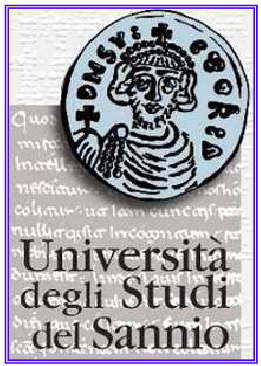 A very large population of scatterers was found on aLIGO mirrors under high-power illumination.
They contribute to large angle optical scattering, 
if the observed points are the locus of mechanical dissipation, they may explain the anomalous mechanical dissipation observed in sputtered coatings.
The discovery is a good diagnostic tool, perhaps indicating possible ways to reduce the Sensitivity limitation for Gravitational Wave detectors
LIGO-G1601982.
22
Conclusions 2
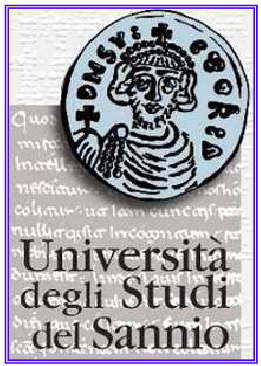 Methods are being developed to monitor 
mirror to camera and 
beam to mirror 
			micro-movements

Both can be valuable diagnostic tools at the observatory
LIGO-G1601982.
23